LOGO HERE
环保 – 知识主题教育班会活动
You can enter subtitle here
OfficePLUS
Speaker name and title
CONTENTS
01
02
03
04
学习目标
知识详解
归纳总结
课后拓展
Theme color makes PPT more convenient to change.
Theme color makes PPT more convenient to change.
Theme color makes PPT more convenient to change.
Theme color makes PPT more convenient to change.
O1
学习目标
When you copy & paste, choose "keep text only" option.
3
Unified fonts make reading more fluent.
Theme color makes PPT more convenient to change. 
Adjust the spacing to adapt to Chinese typesetting, use the reference line in PPT……
Text here
Text here
Text here
Text here
Theme color makes PPT more convenient to change.
Theme color makes PPT more convenient to change.
Theme color makes PPT more convenient to change.
Theme color makes PPT more convenient to change.
Unified fonts make reading more fluent.
Theme color makes PPT more convenient to change. 
Adjust the spacing to adapt to Chinese typesetting, use the reference line in PPT……
01
02
03
04
Text here
Text here
Theme color makes PPT more convenient to change.
Theme color makes PPT more convenient to change.
Text here
Text here
Theme color makes PPT more convenient to change.
Theme color makes PPT more convenient to change.
O2
知识详解
When you copy & paste, choose "keep text only" option.
6
Unified fonts make reading more fluent.
Theme color makes PPT more convenient to change. 
Adjust the spacing to adapt to Chinese typesetting, use the reference line in PPT……
20XX
20XX
20XX
20XX
Theme color makes PPT more convenient to change.
Theme color makes PPT more convenient to change.
Theme color makes PPT more convenient to change.
Theme color makes PPT more convenient to change.
Theme color makes PPT more convenient to change.
Unified fonts make reading more fluent.
Theme color makes PPT more convenient to change.
Step 1
Step 2
Step 3
Step 4
Theme color makes PPT more convenient to change.
Theme color makes PPT more convenient to change.
O3
归纳总结
When you copy & paste, choose "keep text only" option.
9
20XX
20XX
Theme  color makes PPT 
more convenient to change.
Theme  color makes PPT 
more convenient to change.
Unified fonts make reading more fluent.
Theme color makes PPT more convenient to change. 
Adjust the spacing to adapt to Chinese typesetting, use the reference line in PPT……
Unified fonts make reading more fluent.
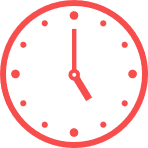 Text here
Text here
Text here
Text here
Theme color makes PPT
more convenient to change.
Theme color makes PPT
more convenient to change.
Theme color makes PPT
more convenient to change.
Theme color makes PPT
more convenient to change.
O4
课后拓展
When you copy & paste, choose "keep text only" option.
12
Unified fonts make reading more fluent.
Theme color makes PPT more convenient to change. 
Adjust the spacing to adapt to Chinese typesetting, use the reference line in PPT……
Text here
Text here
Text here
Text here
01
02
03
04
Theme color makes PPT
more convenient to change.
Theme color makes PPT
more convenient to change.
Theme color makes PPT
more convenient to change.
Theme color makes PPT
more convenient to change.
Unified fonts make reading more fluent.
Theme color makes PPT more convenient to change. 
Adjust the spacing to adapt to Chinese typesetting, use the reference line in PPT……
Name
Name
Theme color makes PPT more convenient to change. Adjust the spacing to adapt to Chinese typesetting, use the reference line in PPT……
Theme color makes PPT more convenient to change. Adjust the spacing to adapt to Chinese typesetting, use the reference line in PPT……
LOGO HERE
Thank you for 
watching.
You can enter subtitle here
OfficePLUS
Speaker name and title